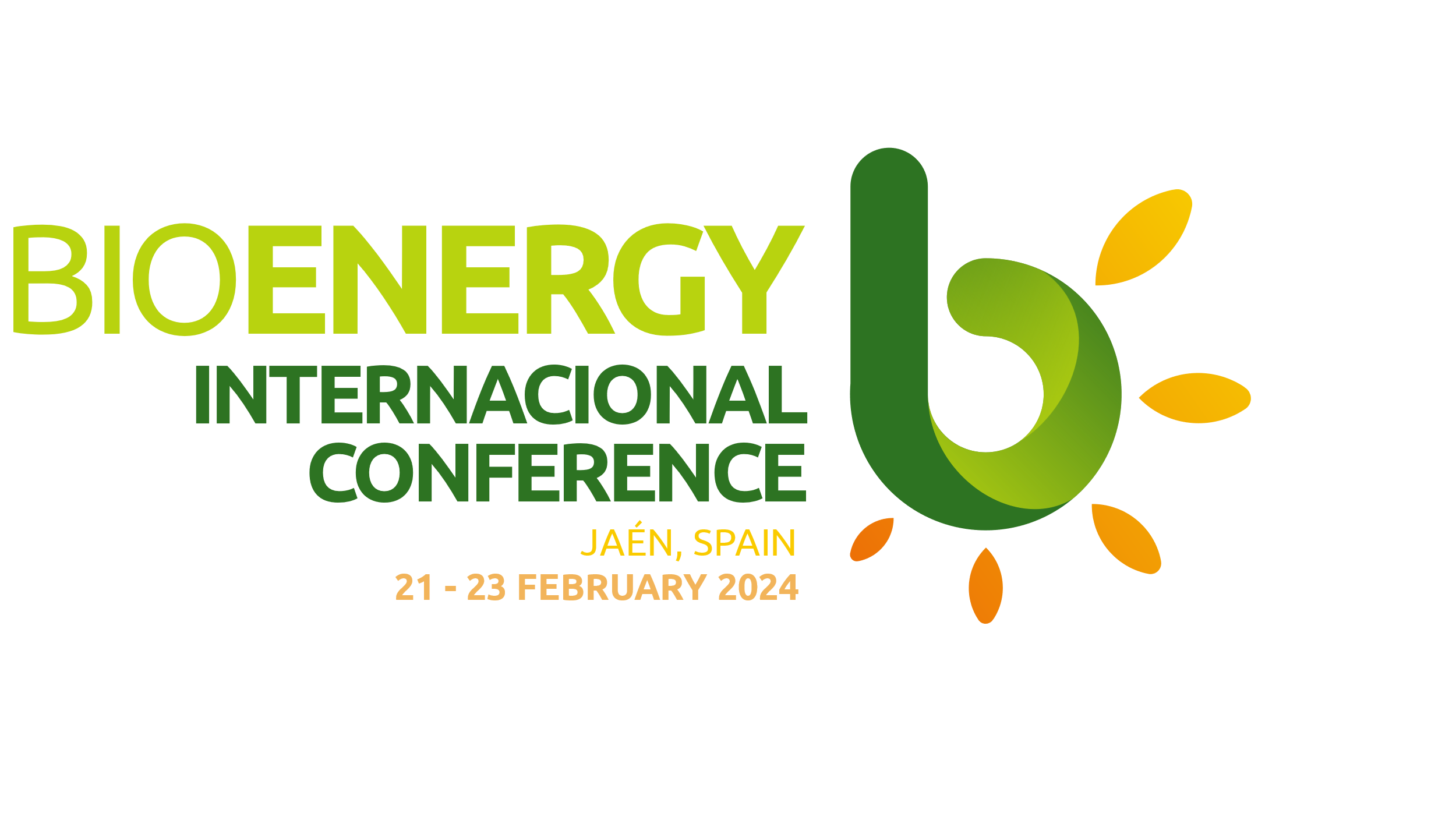 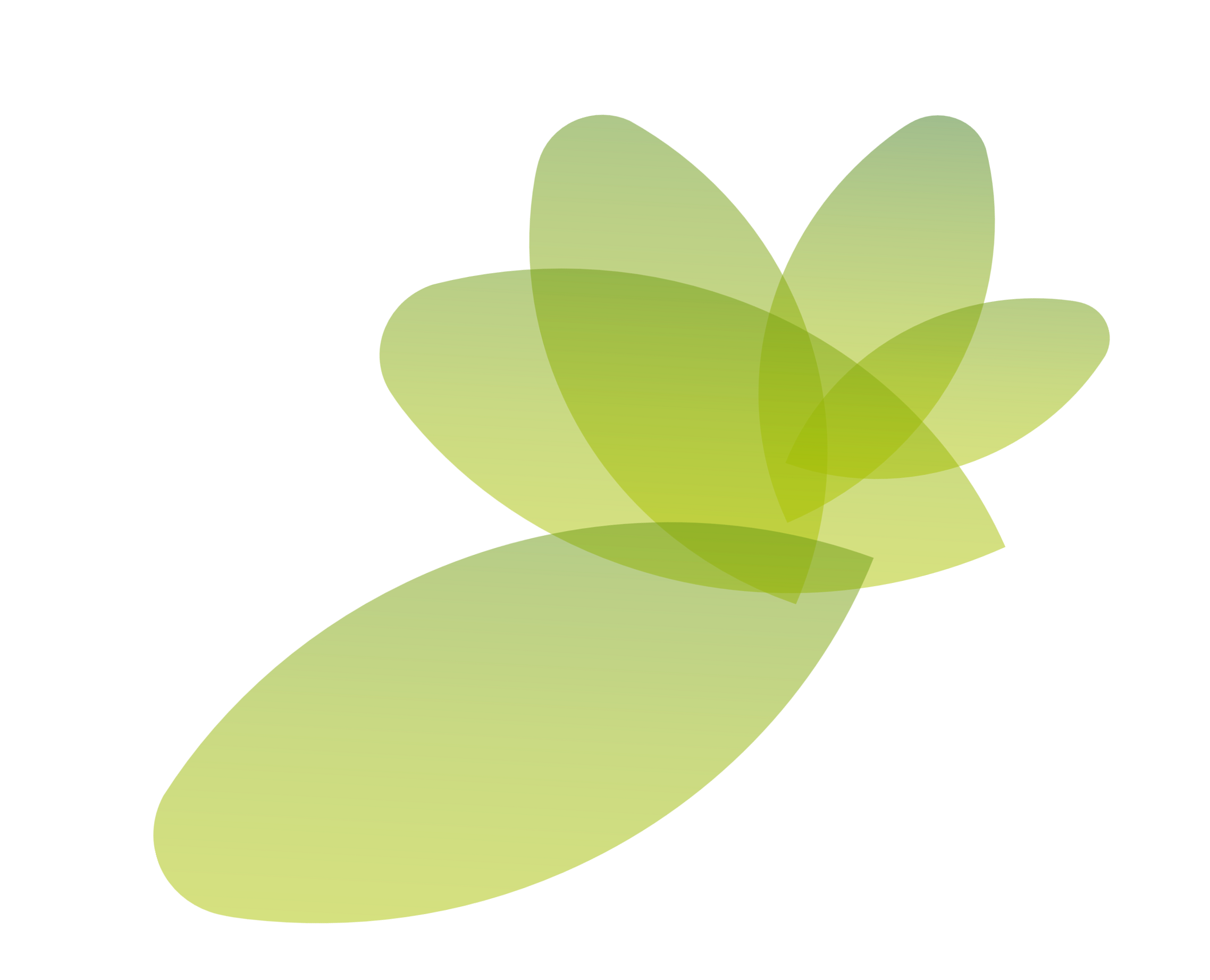 Presentation title
Speaker name

Speaker affiliation
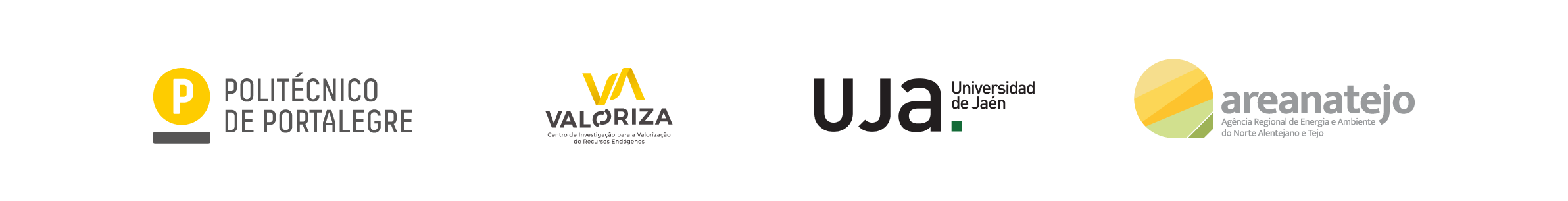 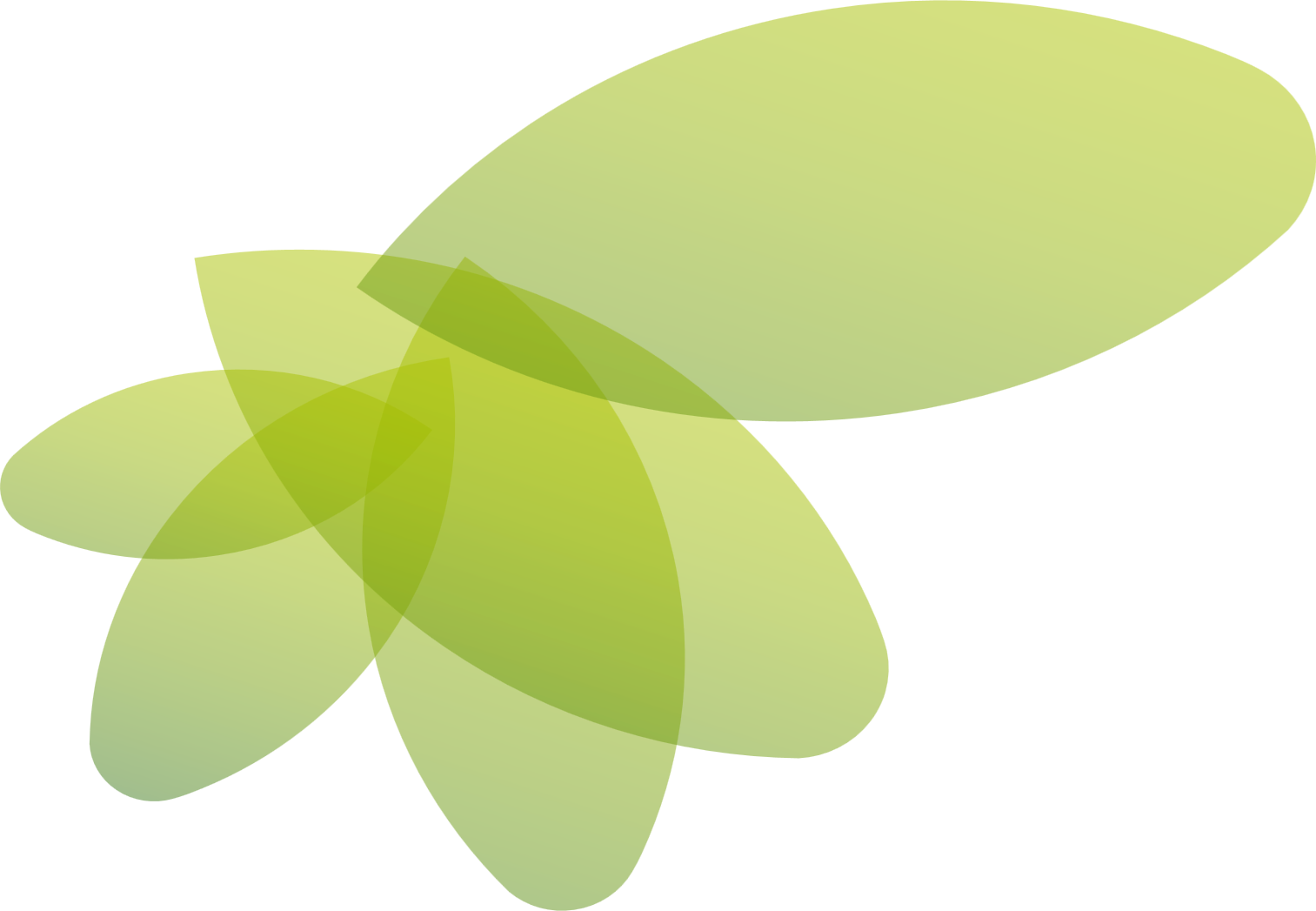 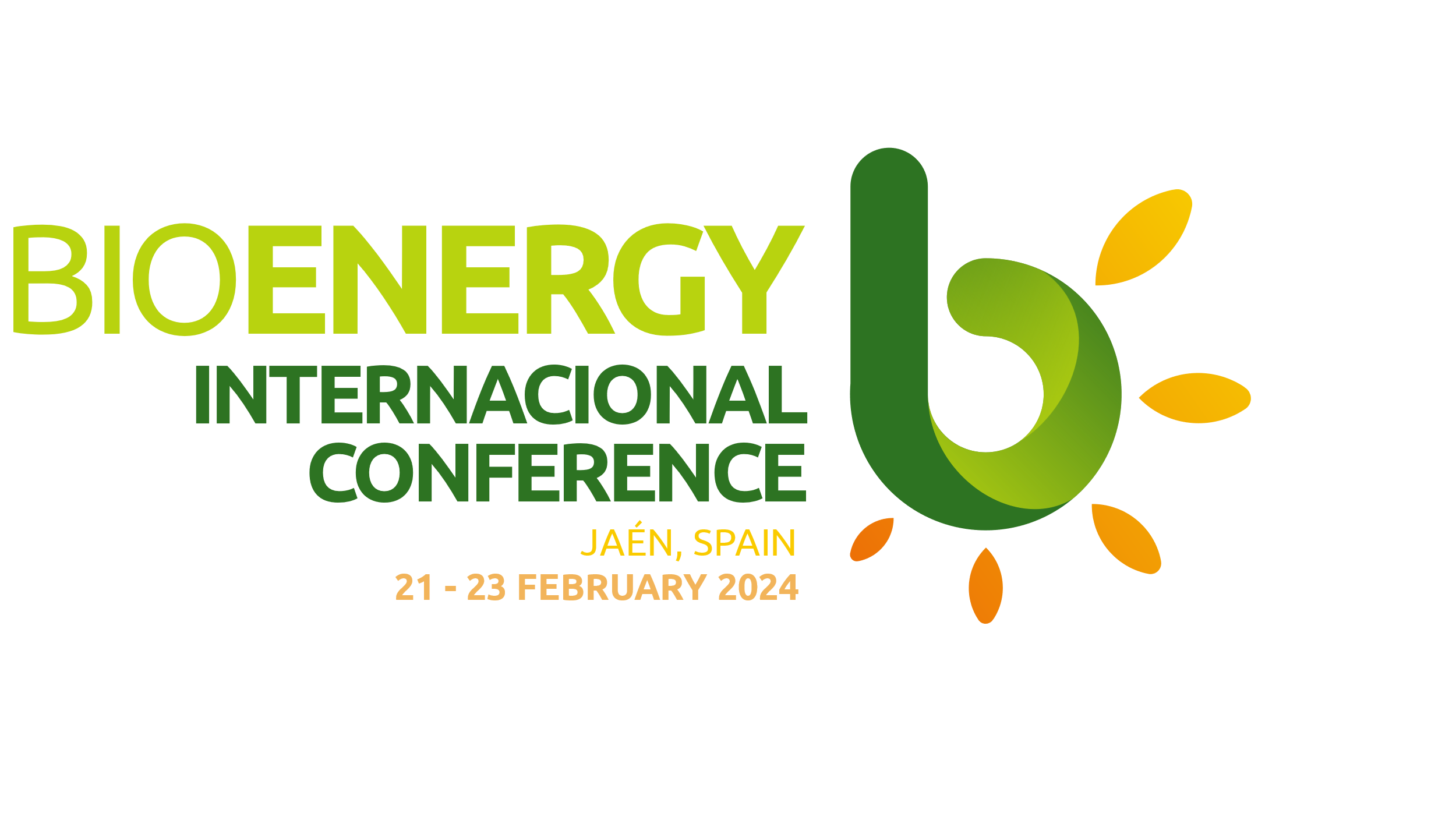 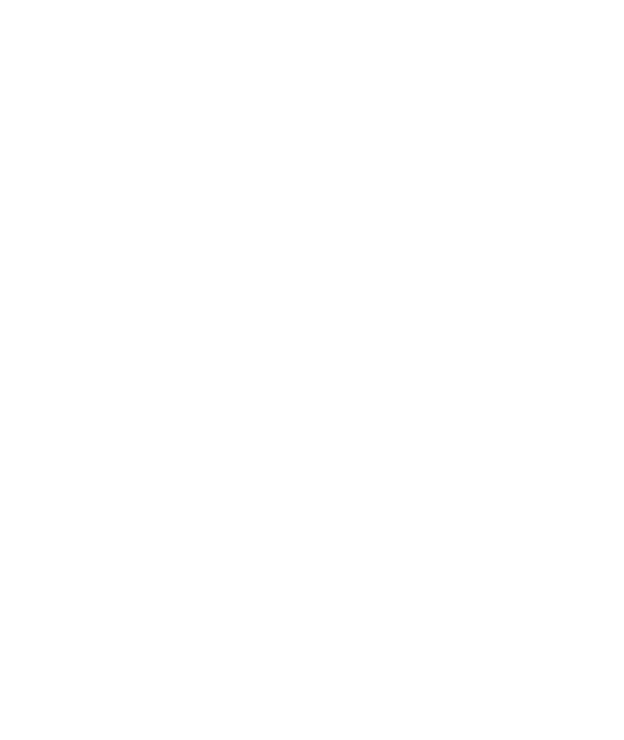 Thank you!
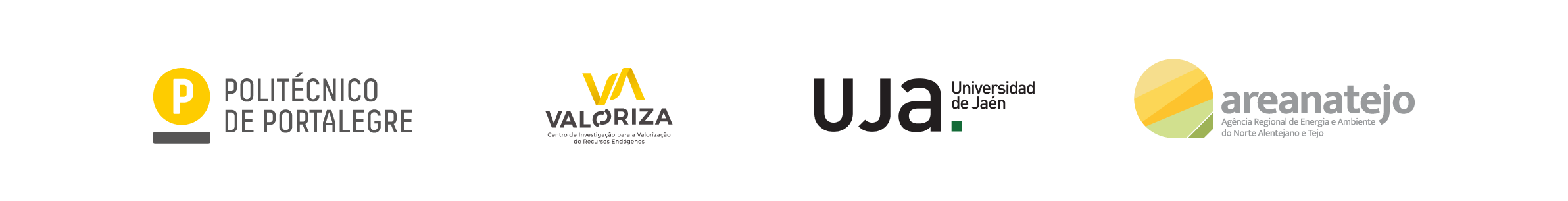